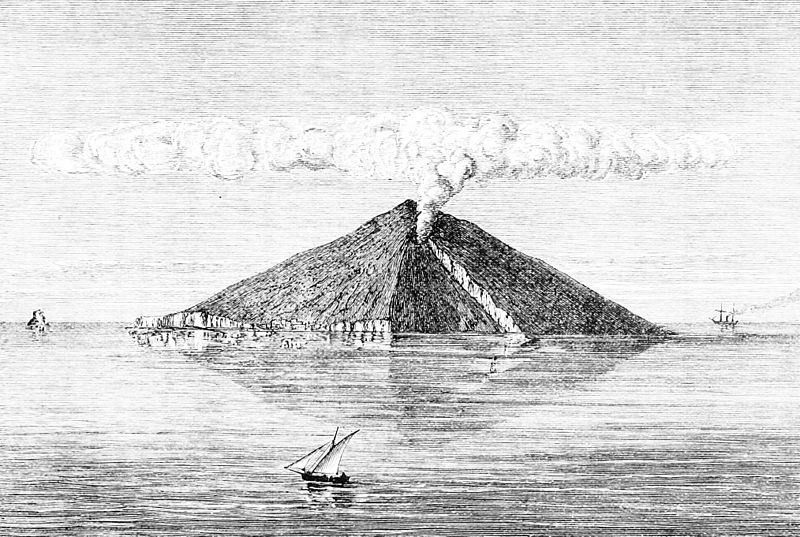 Muography with nuclear emulsions in Italy
Valeri Tioukov1, Giovanni De Lellis1, Andrey Aleksandrov1, Lucia Consiglio1, Andrey Sheshukov1, Tatiana Shchedrina1, Massimo Orazi2, Rosario Peluso2, Cristiano Bozza3, Chiara De Sio3, Simona Maria Stellacci3, ChiaraSirignano4, Nicola D’Ambrosio5, Seigo Miyamoto6, Ryuichi Nishiyama6, Hiroyuki Tanaka6

1University of Napoli / INFN, Italy, 2INGV - Napoli, Italy, 3University of Salerno / INFN, Italy, 4Universityof Padova / INFN, Italy, 5INFN - LNGS, Italy, 6University of Tokio, Japan
7/26/2013
Valeri Tioukov, NMR 2013
1
Outlook
Nuclear emulsion laboratories and experiments in Italy
Recent Muon radiography projects with Italian emulsion laboratories involved
Stromboli exposure 22-Oct-2011 - 24-Mar-2012 for 154 days
Potential and prospective of muography with nuclear emulsion in Italy
7/26/2013
Valeri Tioukov, NMR 2013
2
Emulsion projects and laboratories in Italy
Main business is fundamental Particle Physics (neutrino experiments in particular)
1990 – 2002 CHORUS experiment 
2002 – now OPERA project
Emulsion scanning laboratories in Italy (OPERA participants)
Napoli, Salerno, Gran Sasso, Bari, Bologna, Padova
About 30 scanning systems were constructed in Italy for OPERA scnning
Since 2011 – some laboratories are involved in Muography projects
Napoli, Salerno, Gran Sasso
7/26/2013
Valeri Tioukov, NMR 2013
3
The OPERA detector: 8.9 mln films with the total emulsion sensitive surface of 200000 m2
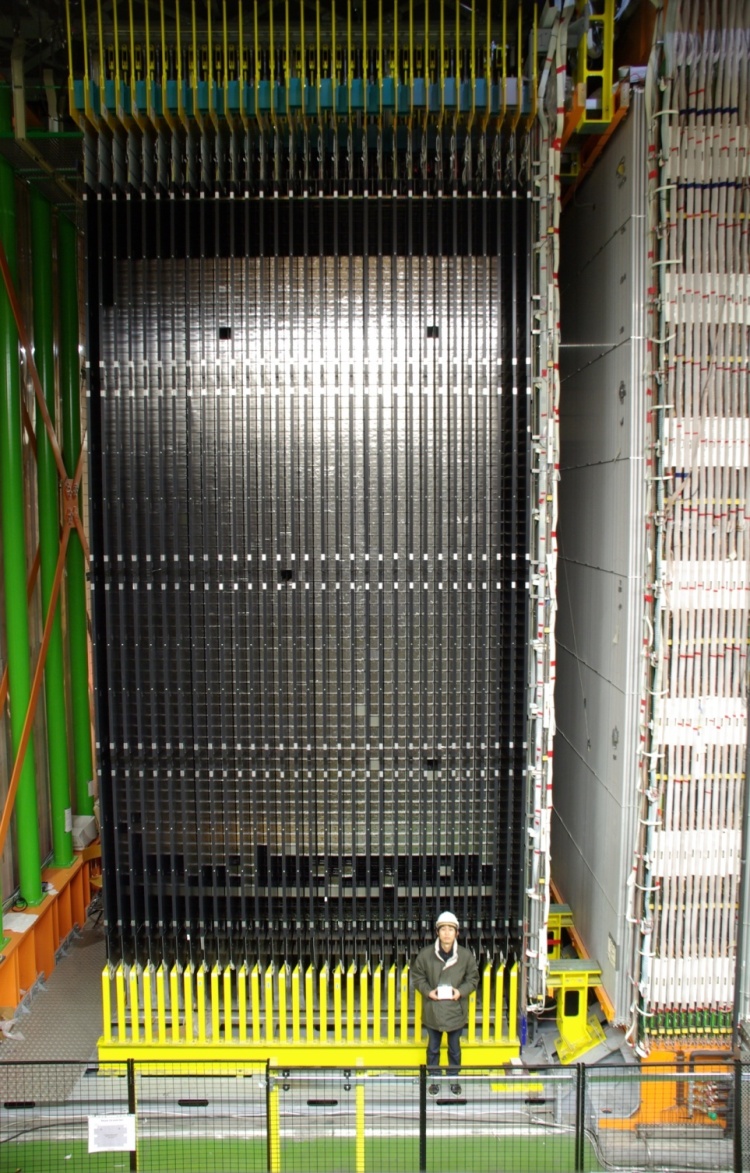 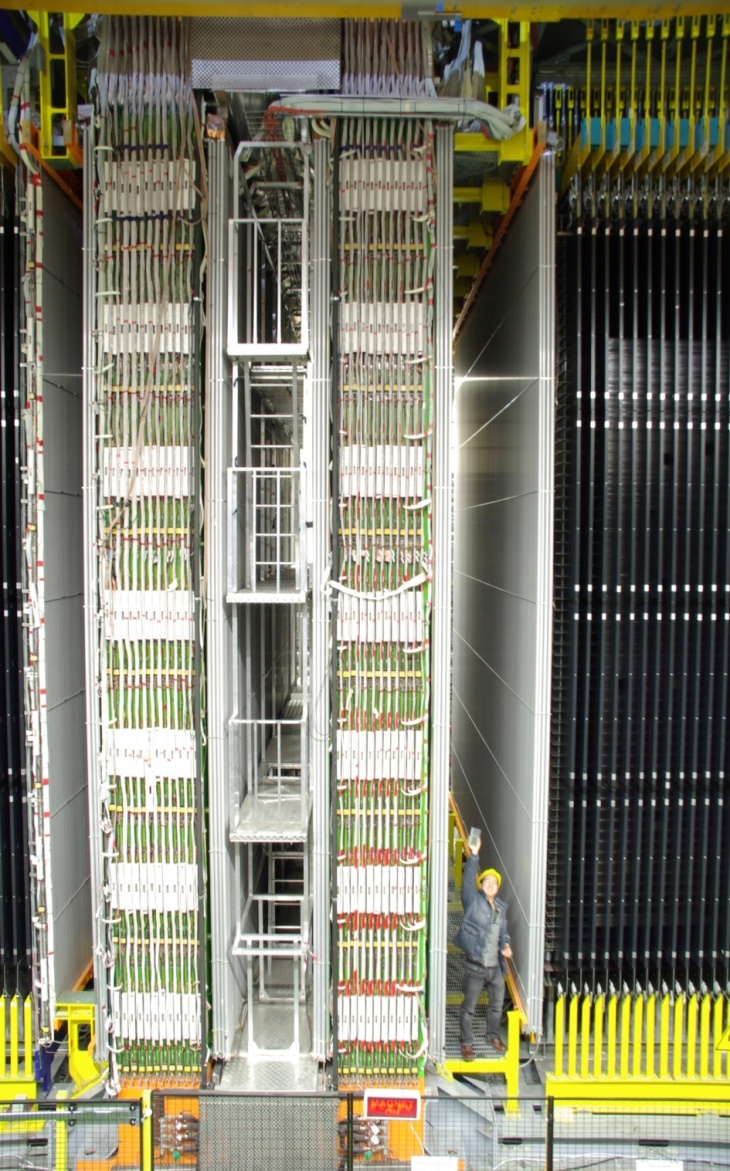 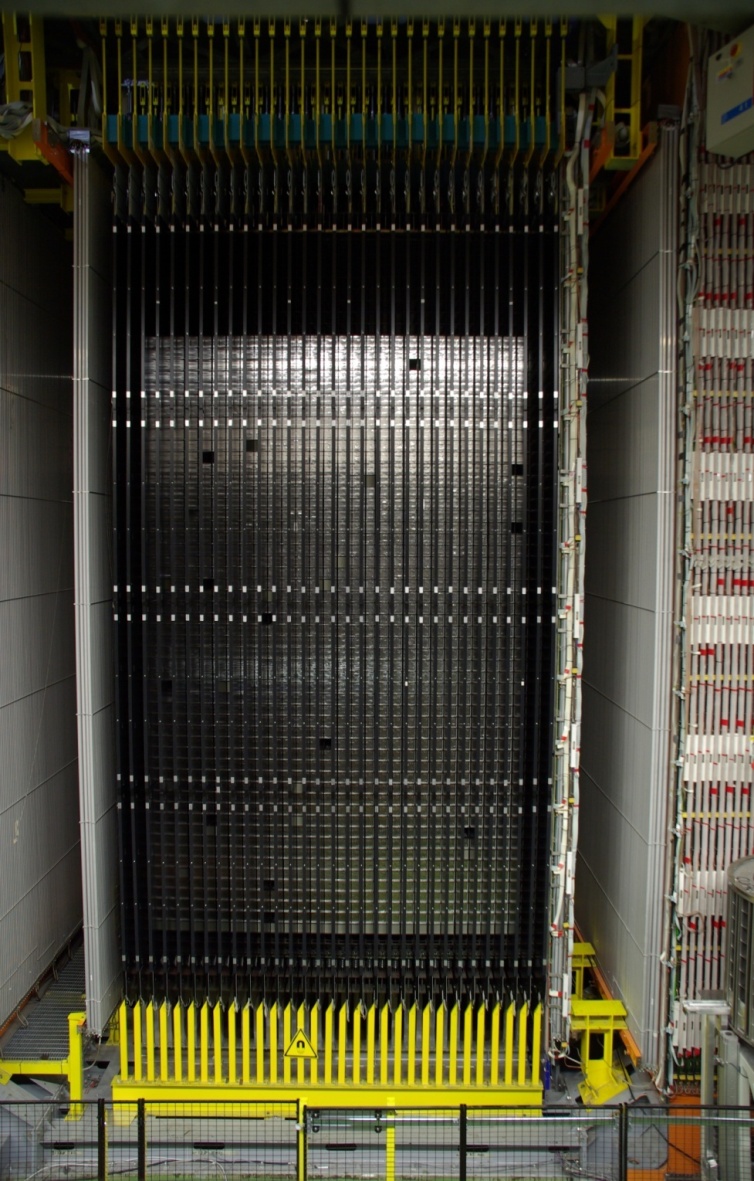 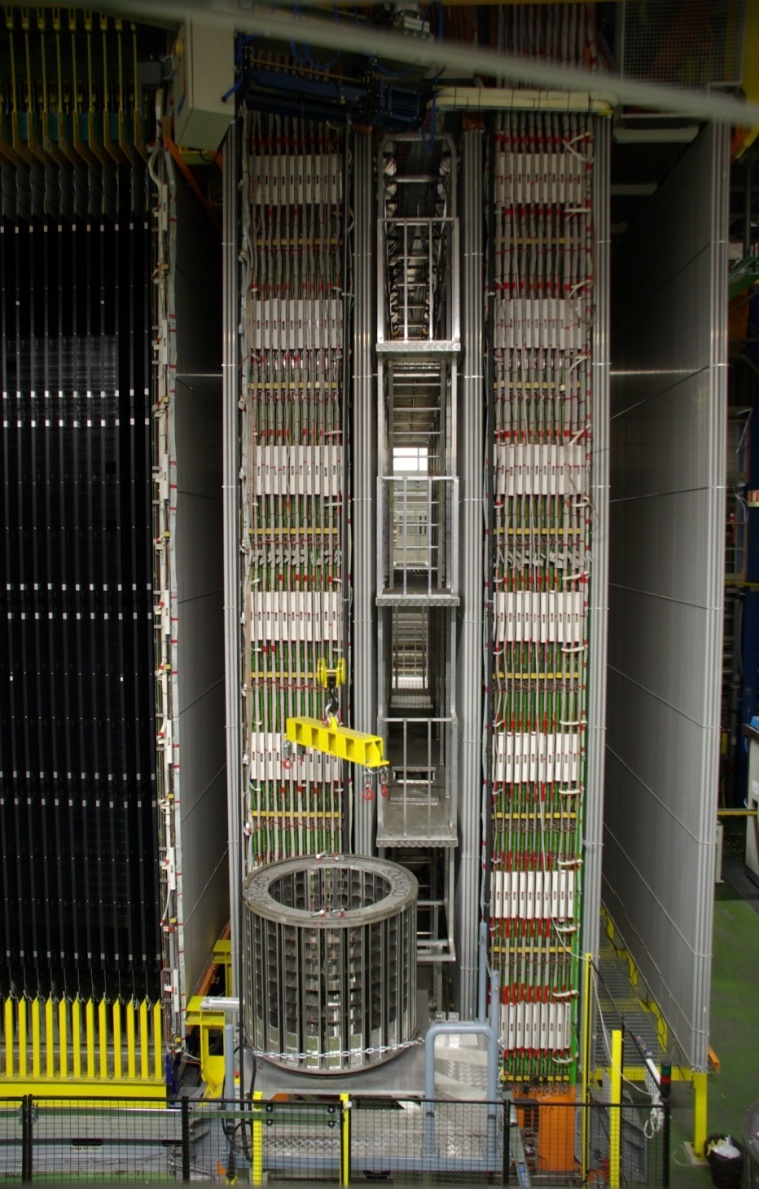 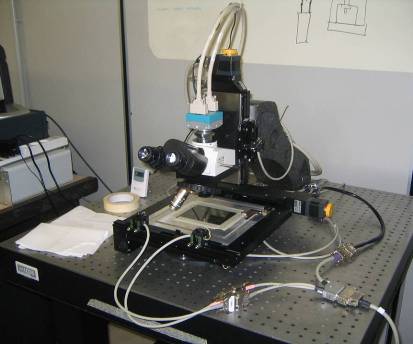 neutrino
10x10x50 meters 
apparatus
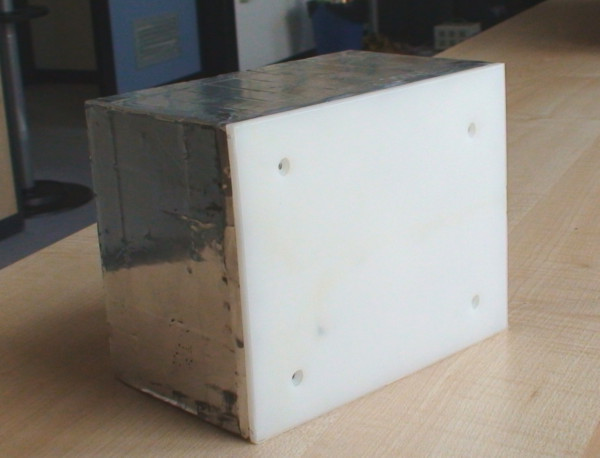 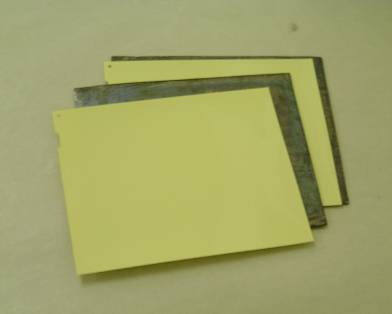 ECC “brick”
57 emulsion plates 
56 lead plates
10x12x7 cm, 8 kg
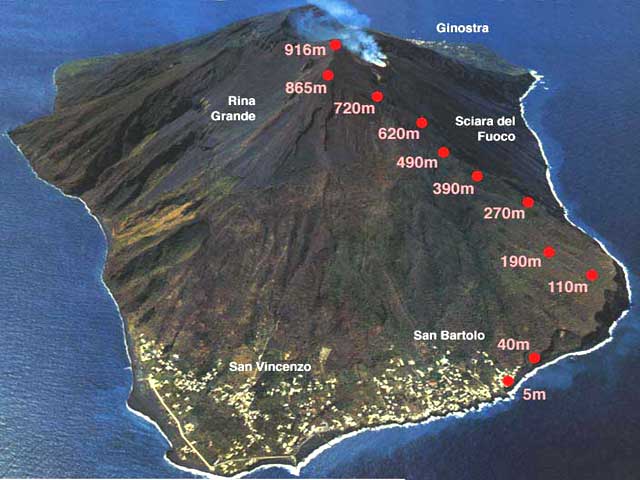 Stromboli
Muography emulsion projects with 
participation of Italian laboratories
Unzen - data analysis is in the final phase
Stromboli – half statistics, first results
Teide – exposure is completed, scanning is started
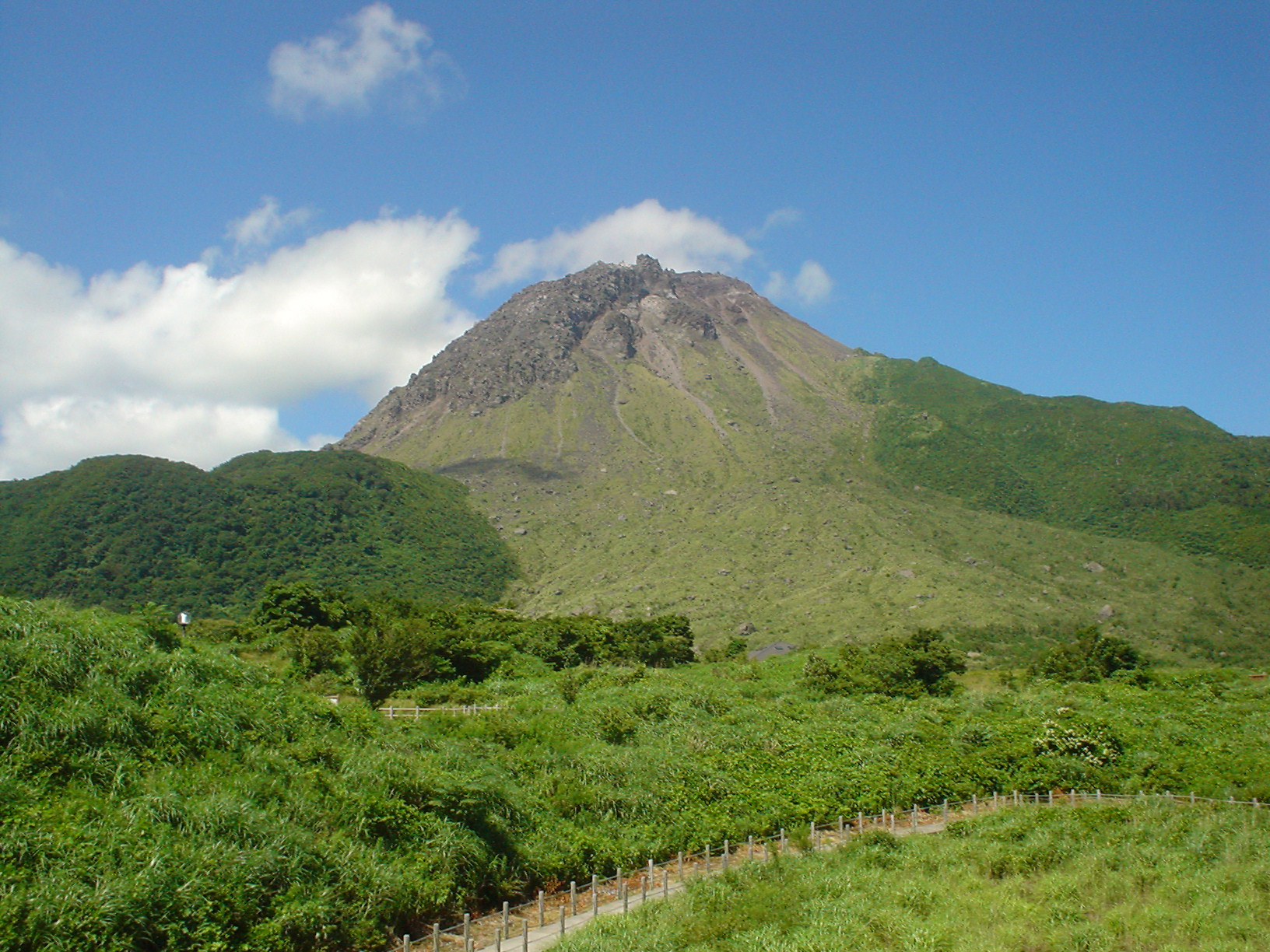 Unzen
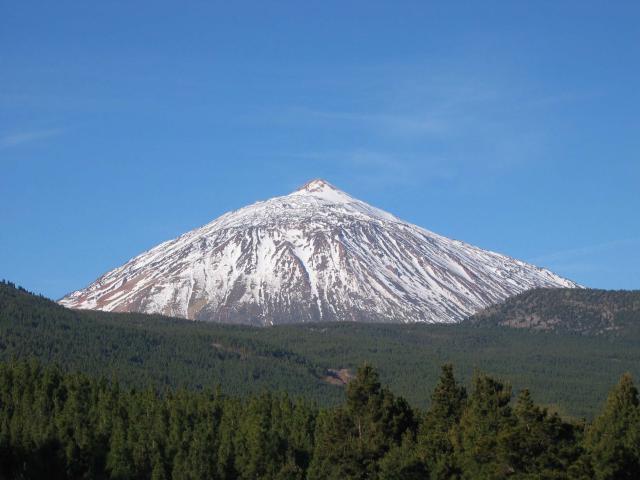 Teide summit
7/26/2013
Valeri Tioukov, NMR 2013
5
Motivations for the Stromboli exposure
Stromboli is one of the most known and most active volcanoes in the world
Great amount of monitoring equipment is installed on the volcano slopes, but the exact internal structure of the region below craters is not well understood yet
There is a possibility that the explosion source mechanism is representative of two cracks dipping ∼60◦ that are located approximately 220-260 m, beneath the active craters, probably representing parts of an echelon system of fissures
muon radiography can be an independent technique for investigating the internal structure of the cone and revealing the location and extent of the conduits that feed the continuous explosions
Region  under “Sciara del Fuoco” is the one of our interest
Motivations for muon radiography of active volcanoes, 
G. Macedonio and M. Martini, Earth Planets Space, 61, 1–5, 2009
7/26/2013
Valeri Tioukov, NMR 2013
6
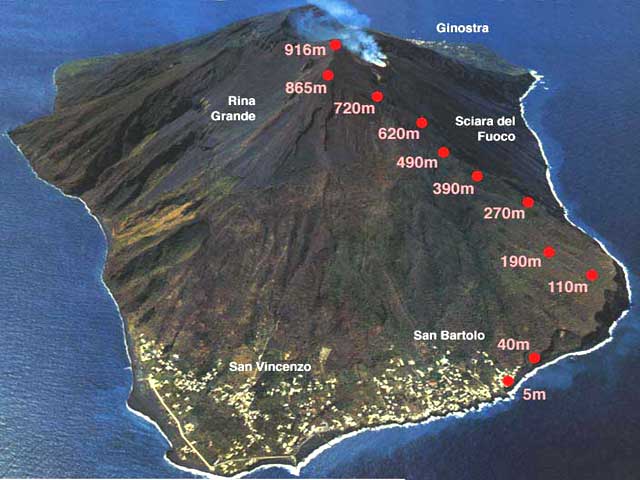 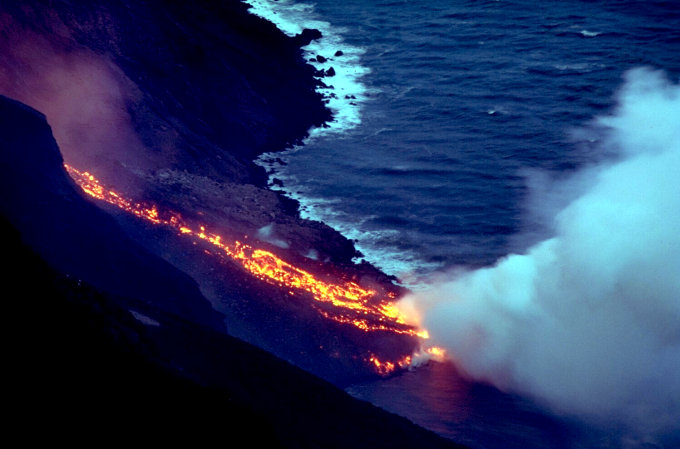 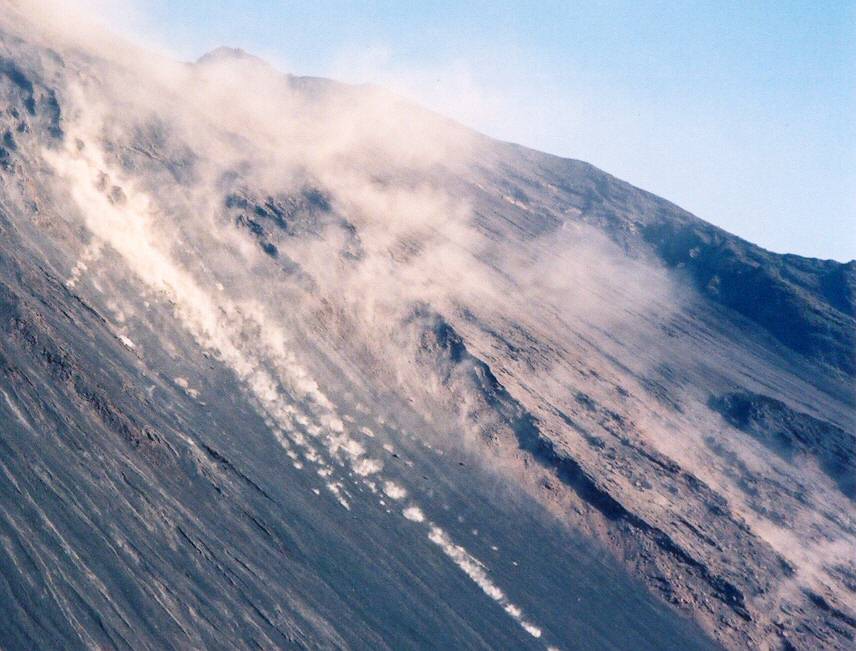 7/26/2013
Valeri Tioukov, NMR 2013
7
Good place for the detector installation was individuated in May 2011 (the only  relatively flat at this altitude)
7/26/2013
Valeri Tioukov, NMR 2013
8
View from the detector position (640m)

Craters region (750 m)

Sciara del fuoco
7/26/2013
Valeri Tioukov, NMR 2013
9
Detector
Craters region
Above 500 m part of the island
7/26/2013
Valeri Tioukov, NMR 2013
10
Example of the elevation profile
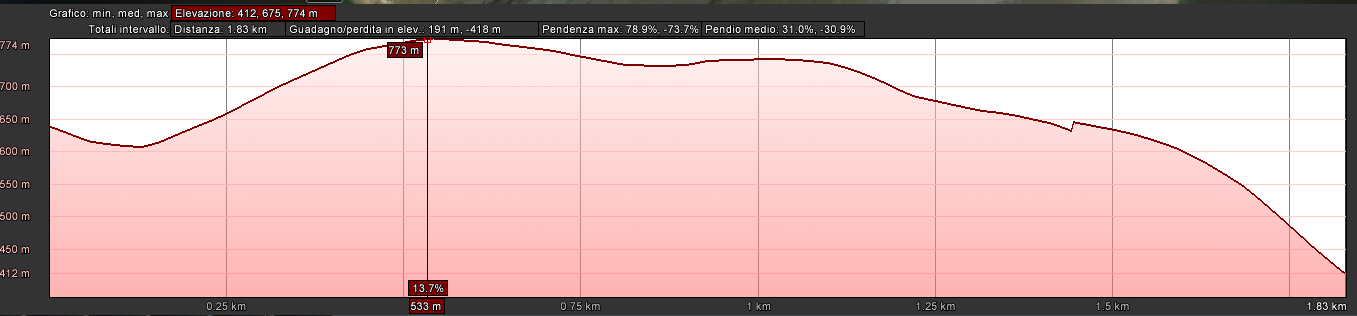 Tan =0.24
640 m
1.5 km
Stromboli has not so sharp cone - only a part of edifice can be 
monitored with a middle-size muon telescope
7/26/2013
Valeri Tioukov, NMR 2013
11
Scheme of the internal module structure
One module with 10 emulsion “cells”
Each cell has 2 emulsions doublets attached 
to both sides of the central metal plate.  

Front view of the central plate (26 x 80 cm)
“Exploded view”
Aluminum Frame
Elastic (rubber) layers
The total weight of one module is of 26 kg
Total amount of emulsions/module: 40
The active surface covered  is of 1200 cm2

The overall weight of 8 modules and the support frame is about 250 kg
Envelopes with emulsions
 glued to the central 
inox plate
Metal plates 
of 5mm (inox)
7/26/2013
Valeri Tioukov, NMR 2013
12
Emulsions extraction after 5 months exposure. The envelopes are in a good shape
7/26/2013
Valeri Tioukov, NMR 2013
13
GPS
Movement sensor
4B
3B
2B
1B
8B
7B
6B
5B
The overall dimension is about 70 x 350 cm,  250 kg
7/26/2013
Valeri Tioukov, NMR 2013
14
After 5 months of data taking we found the detector in a good shape well protected from sun heating and from moisture by rubber foam (armaflex) and  by expanded clay
7/26/2013
Valeri Tioukov, NMR 2013
15
To keep memory about the module orientation 3 fixed vertices were installed and the distances measured with the laser distanziometer  (+-2 mm accuracy)
GPS data were recorded on 2 detector and on 2 vertex points
1
3
2
7/26/2013
Valeri Tioukov, NMR 2013
16
The data analysis assume the precise knowledge about the mountain shape
Detector position
Area of interest
Precise and up to date 
Digital Elevations Map (DEM) Is required
Only the part of the island above 
500m is displayed here
7/26/2013
Valeri Tioukov, NMR 2013
17
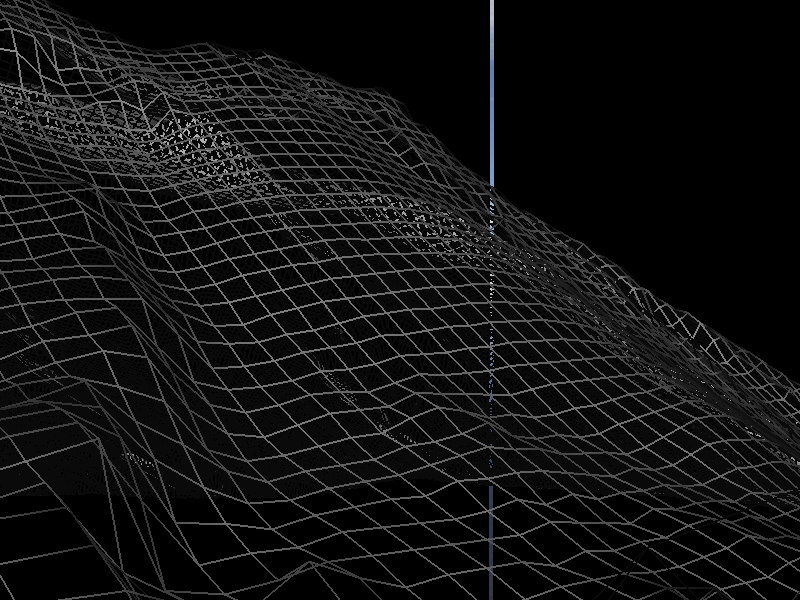 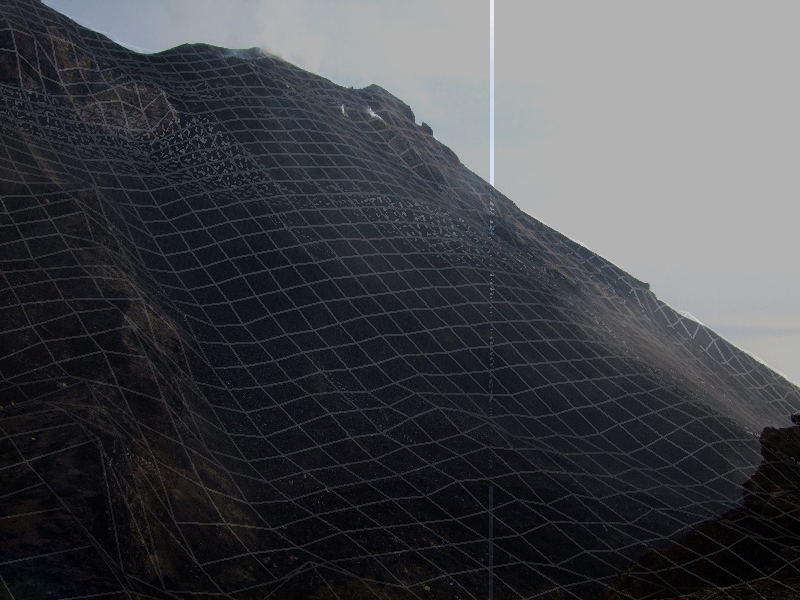 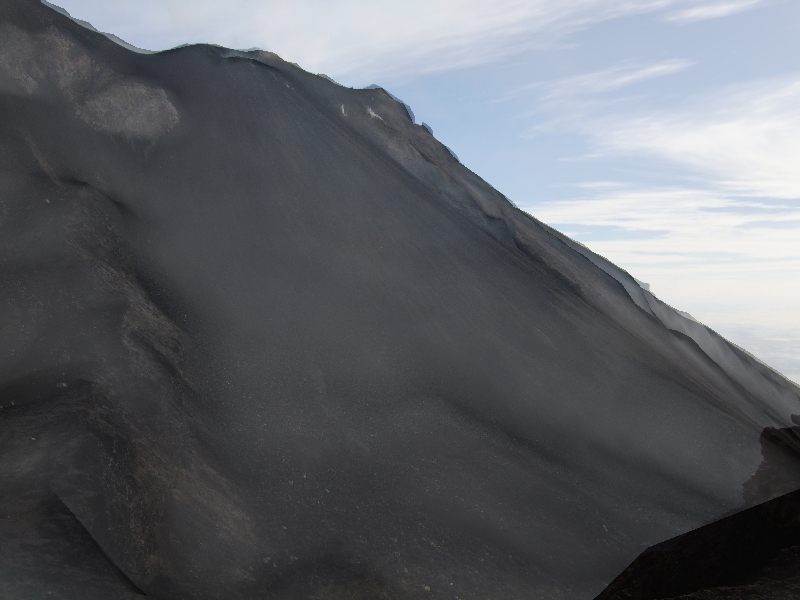 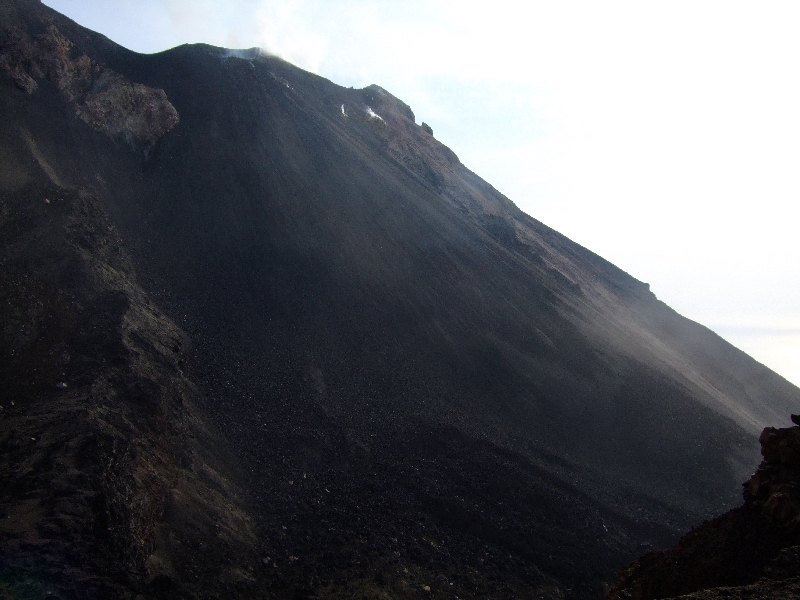 DEM – Photo comparison
Photographs of the mountain taken from the detector position compared to the shape of the DEM viewed from the same point
Precise images coincidence confirms the precision of the GPS coordinates
7/26/2013
Valeri Tioukov, NMR 2013
18
7/26/2013
Valeri Tioukov, NMR 2013
19
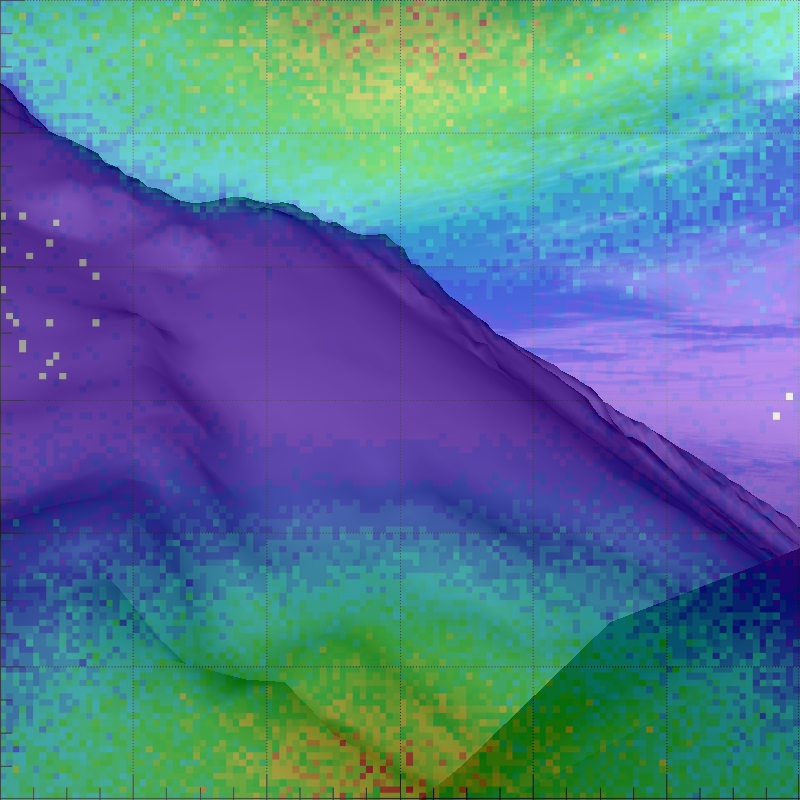 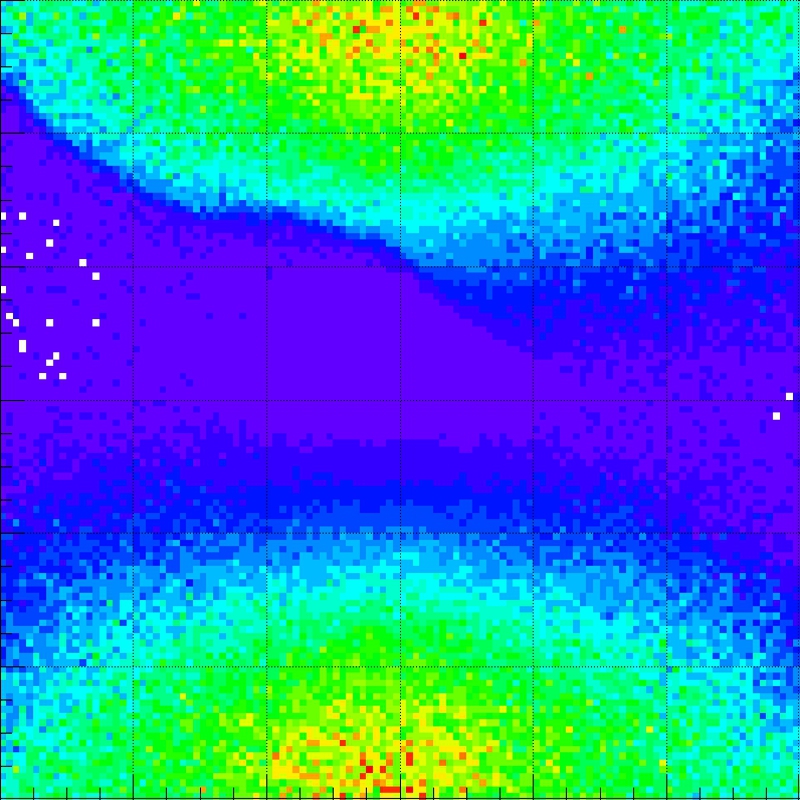 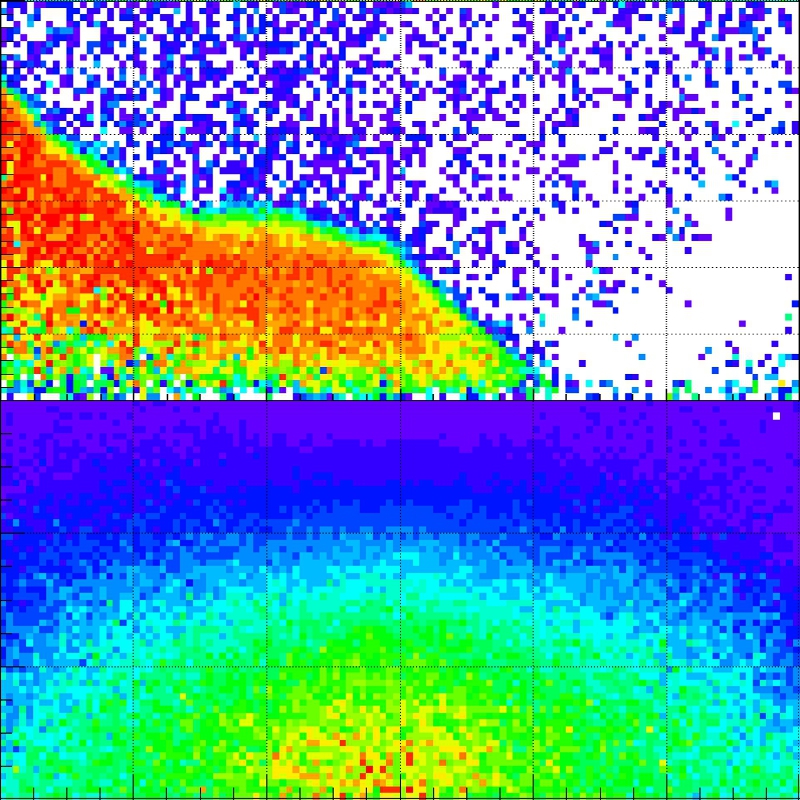 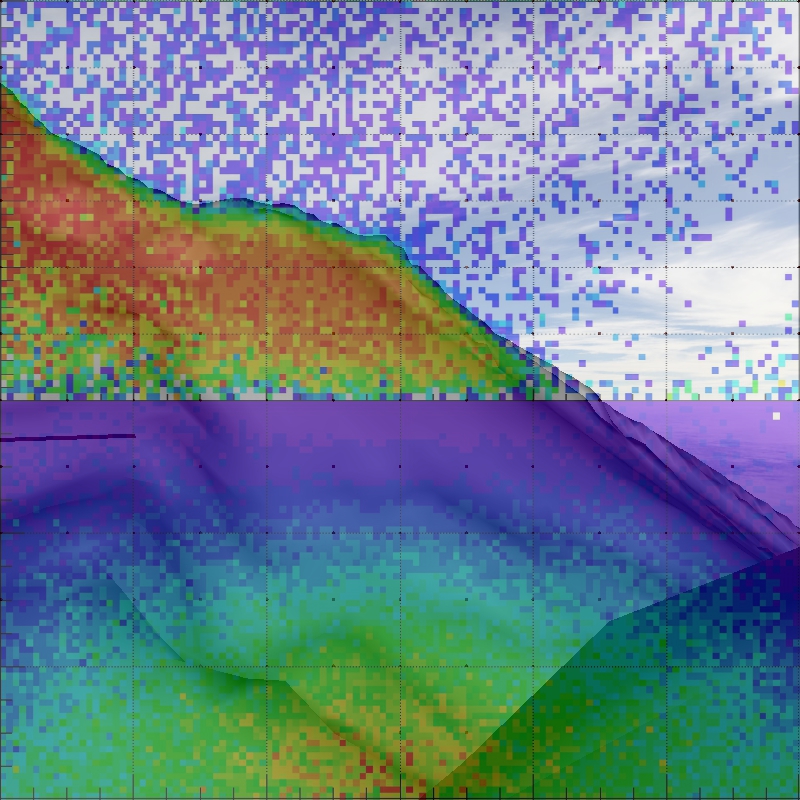 DEM – Data comparison
Dem view
Data tx-ty distribution
Dem-data superimposed
Data absorbed part
em-data absorbed superimposed
7/26/2013
Valeri Tioukov, NMR 2013
20
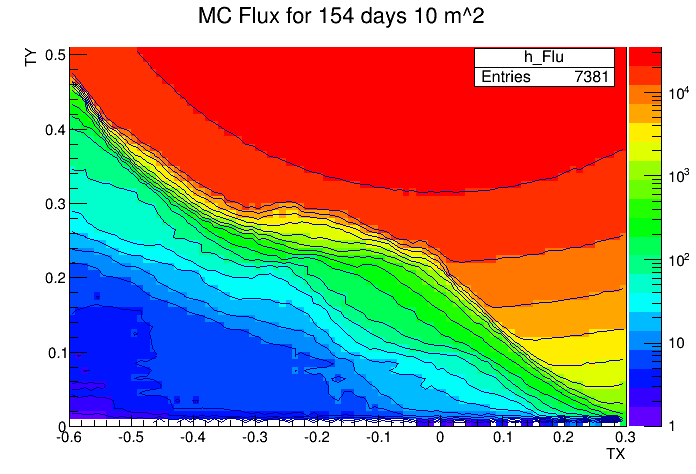 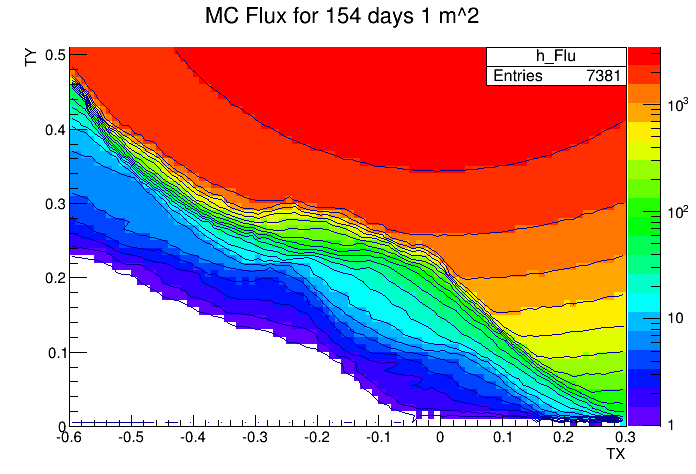 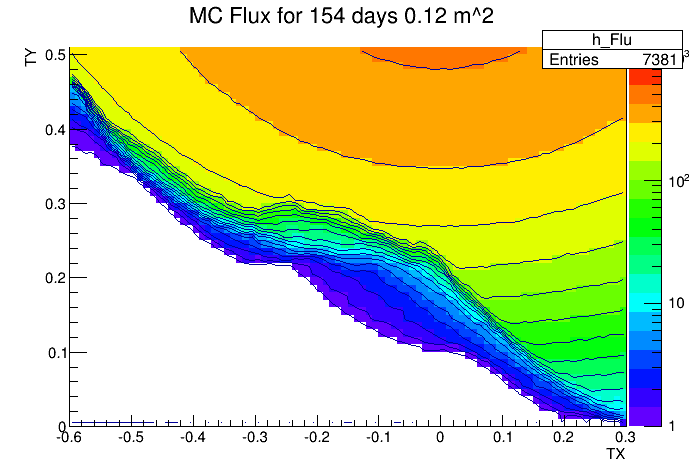 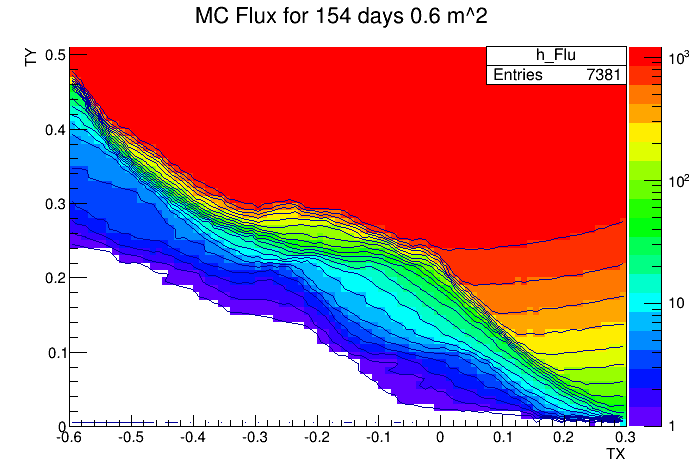 7/26/2013
Valeri Tioukov, NMR 2013
21
7/26/2013
Valeri Tioukov, IAVCEI 2013
21
Data subtracted from MC
The first exercise of data-MC comparison on the incomplete statistics
We observe some data excess  in a crater region in respect to MC, this can be a sign of lower density
It is difficult yet to judge about more fine effects
We plan to perform additional study to refine  efficiency and background angular dependency corrections
7/26/2013
Valeri Tioukov, NMR 2013
22
Nuclear emulsions as a detector for muon radiography
Advantages

Perfect intrinsic angular resolution (better then 2 mrad)
Compact and easy to transport
No electricity required
Can be installed in a harsh environment
Modular, can be installed inside narrow locations
Disadvantages

No time information (can be solved in some cases)
Complicated and time-consuming data acquisition – required special scanning systems
 accepted temperature range for long-term exposures is below 25 C
Single-use sensitive part
Able to provide new information complimentary to 
other methods used for volcanoes  survey
7/26/2013
Valeri Tioukov, NMR 2013
23
Prospective and potential for emulsion muography in Italy
Currently - a by-product of the technology developed for neutrino physics
The scanning power used in Italy for Unzen-Stromboli-Teide emulsions scanning is equivalent to 2 scanning systems used 30% of time
Resent scanning speed is about 20 cm²/h/layer so minimum time required for the full scanning of Stromboli-like detector (1m² x 8 layers) is of 170 days
In a near future (1-2 years) with OPERA load going down the available scanning power may become about 10-20 SS 100% available for muography - this means factor 30 speedup
Scanning systems HW upgrade is coming (see Cristiano’s talk) with additional factor of 5 minimum increase of the scanning speed
In a short time scale we can acquire a potential to perform the analysis of 1 m² emulsion telescope  in just a few days!
This makes emulsions an attractive option also for a large-scale muon  telescopes, multy-points exposure (tomography) and for industrial applications
7/26/2013
Valeri Tioukov, NMR 2013
24
La Sciara del Fuoco al tramonto
Thank you for your attention!
25